E-LEARNING PLATFORMFinal conference | 07/06/2018
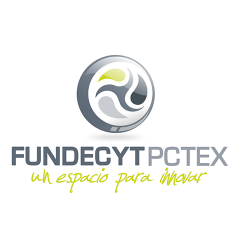 MAIN FEATURES
FLEXIBLE
CUSTOMIZED
EASY TO USE
06/06/2018
ON-LINE PLATFORM
The on-line platform is  accesible from Project website:

http://ww.silverworkers.net
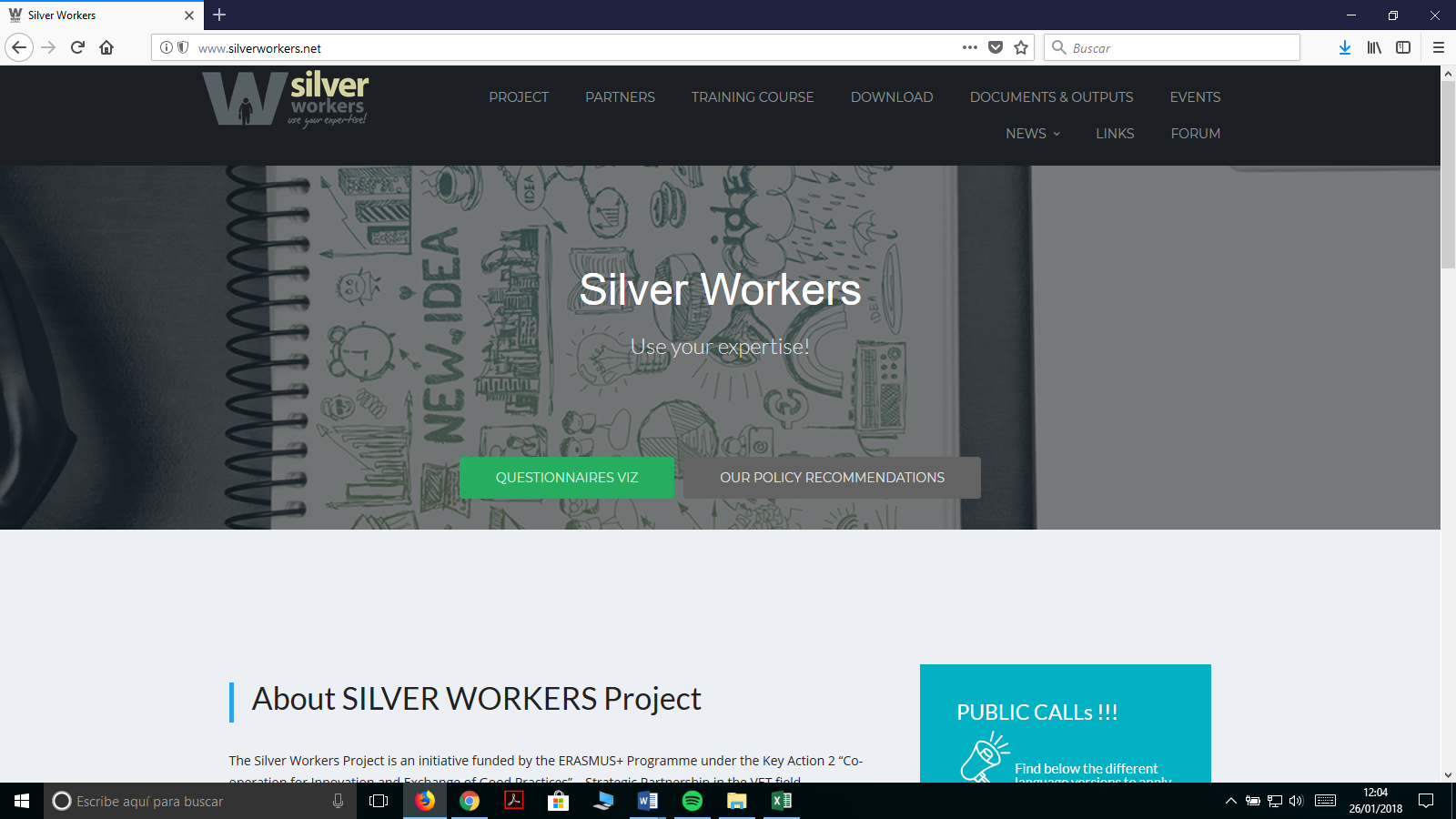 06/06/2018
USERS REGISTRATION
Self registration system: fill in a registration form
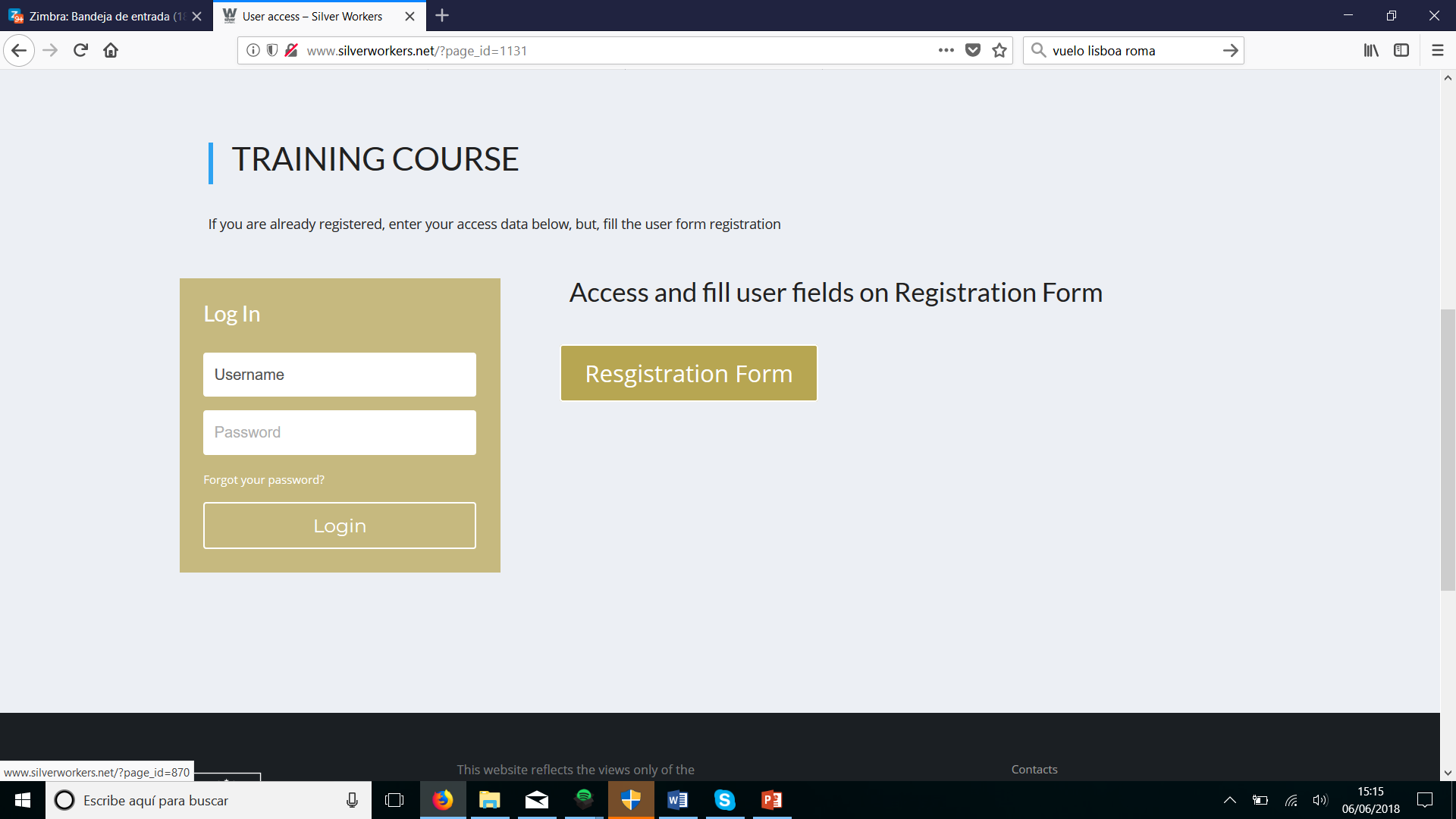 [Speaker Notes: You must have received your Log In details from your teacher/ training coordinator, if not, you can contact them to aks them.]
ACCESING THE PLATFORM
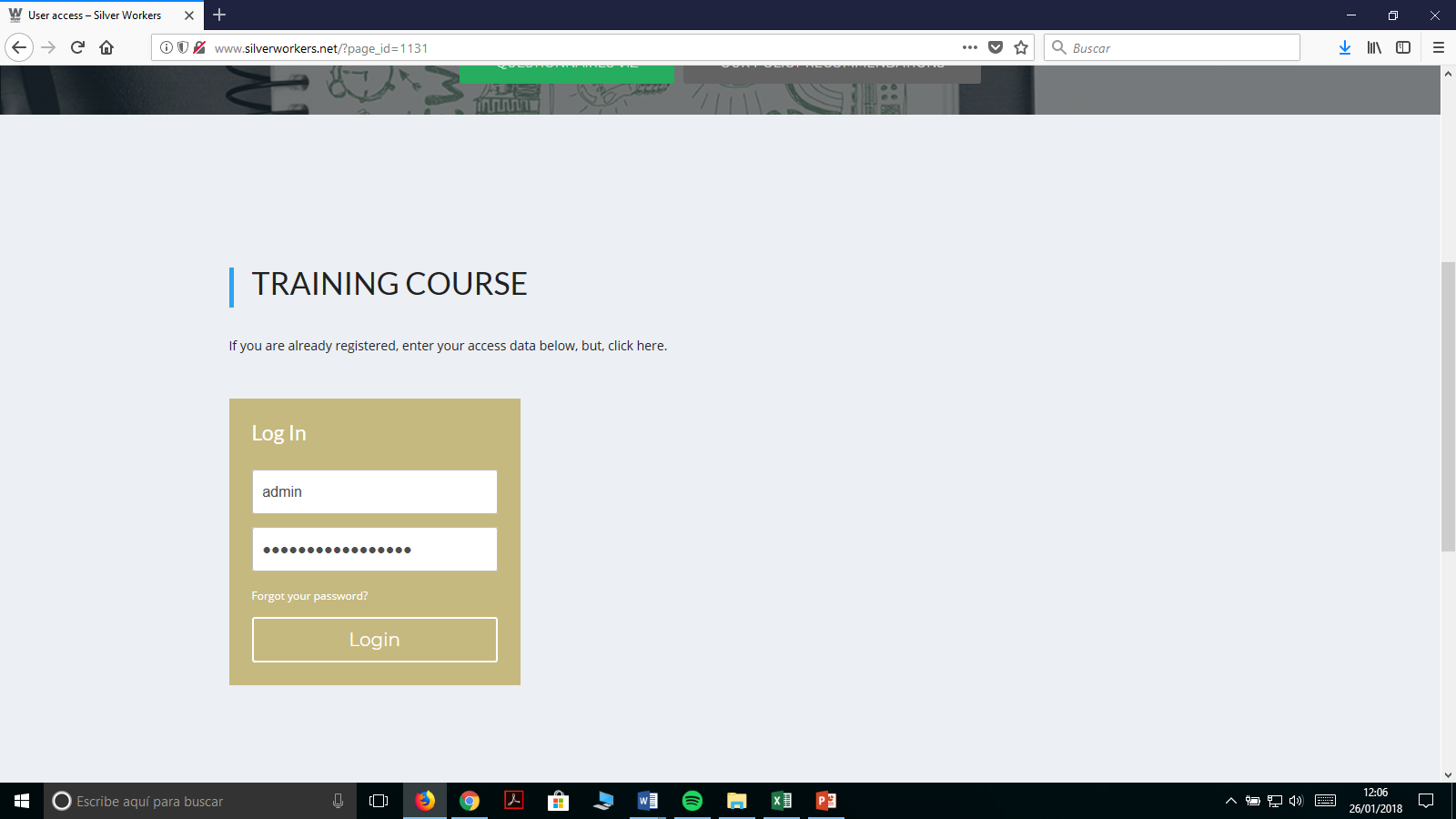 monika.wasilewska
Username 
Password
[Speaker Notes: You must have received your Log In details from your teacher/ training coordinator, if not, you can contact them to aks them.]
LANGUAGES
The training contents are already available in different project languages:
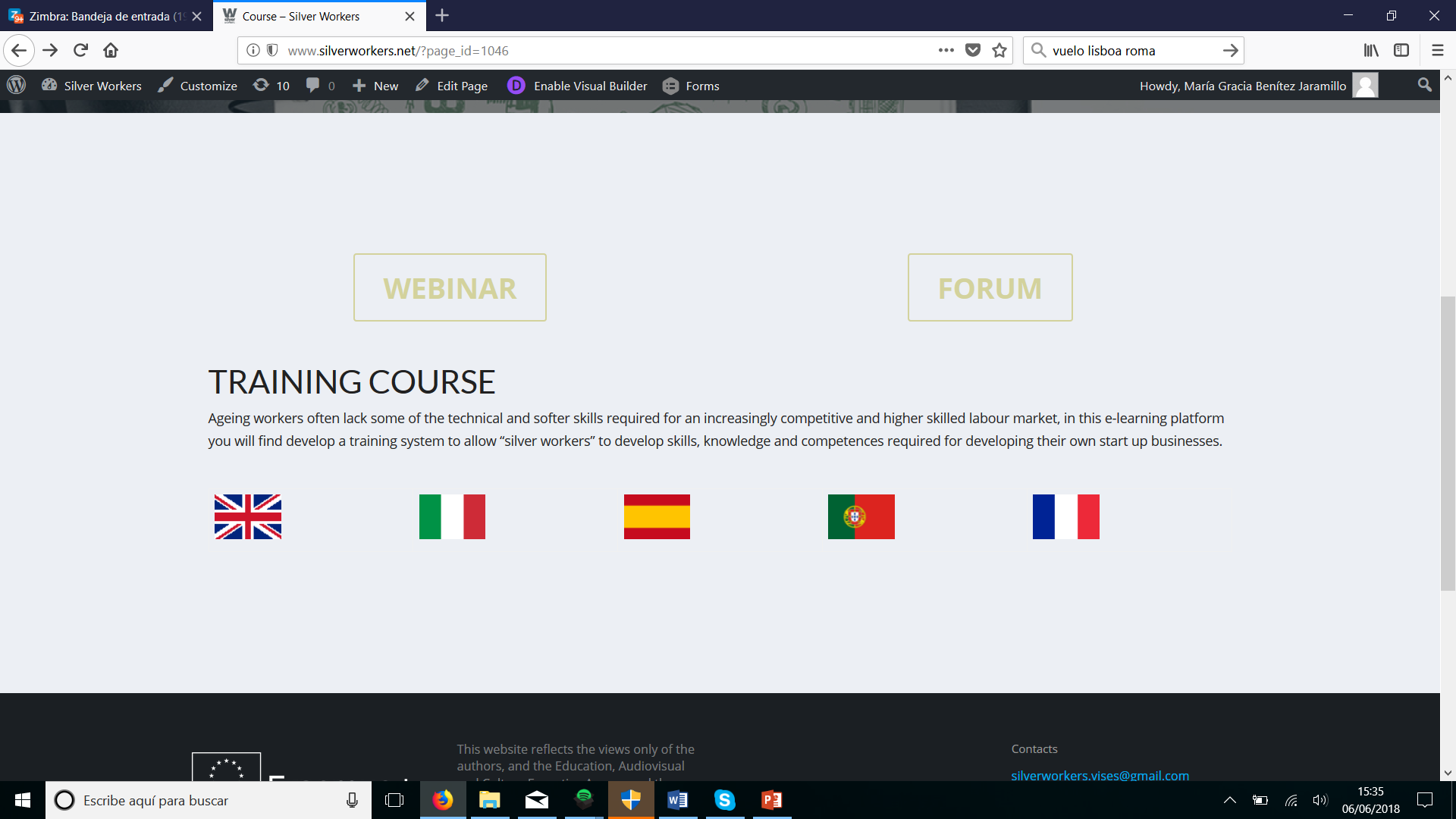 06/06/2018
STRUCTURE
Structure and contents are the same for different languages:
Modules Units Pdf + Activities Test
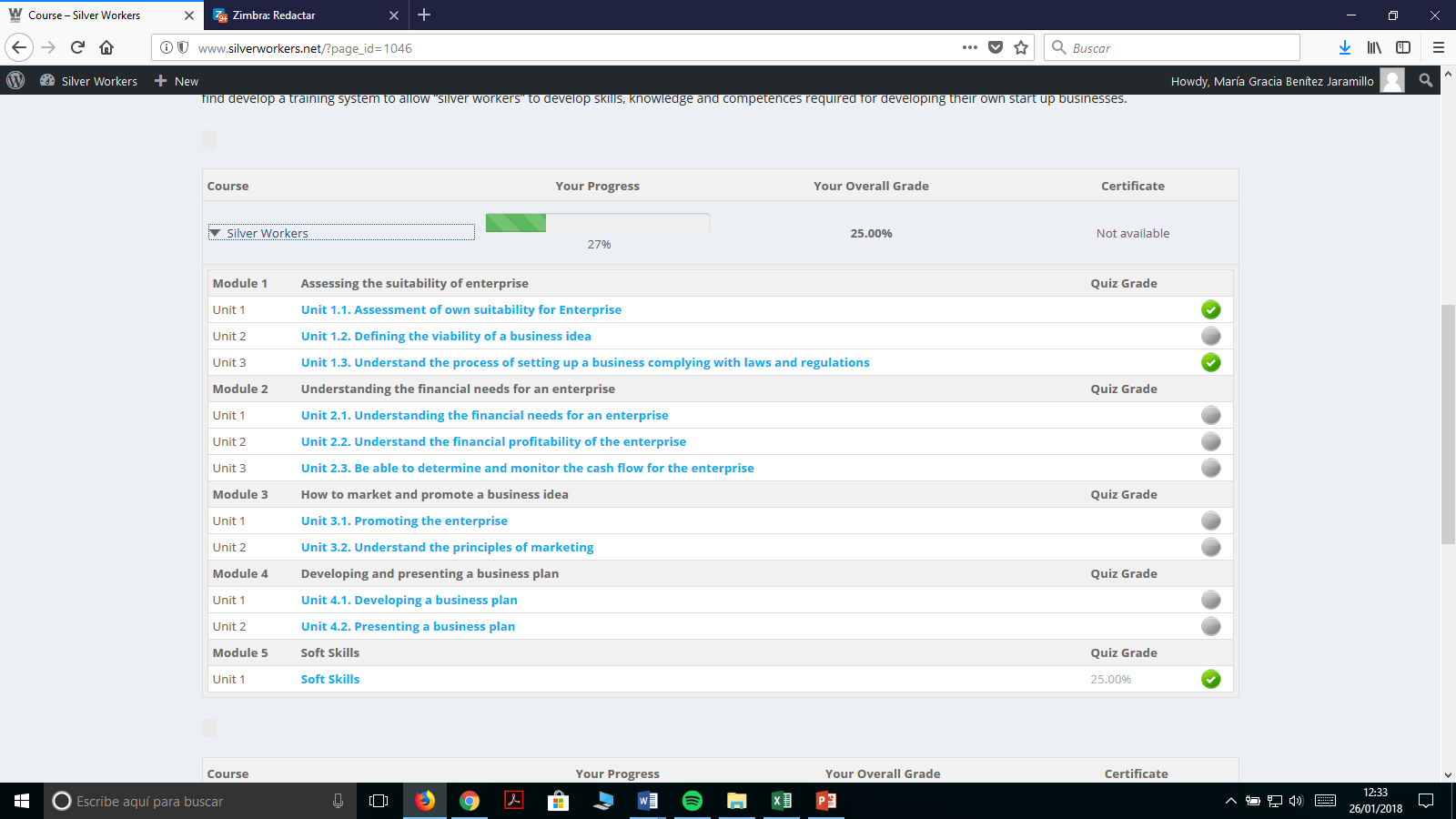 [Speaker Notes: Once you have selected your language, the complete training course is displayed, you can start from the beginning, o you can select the Unit you are more interested in, just clicking on the title.]
UNITS
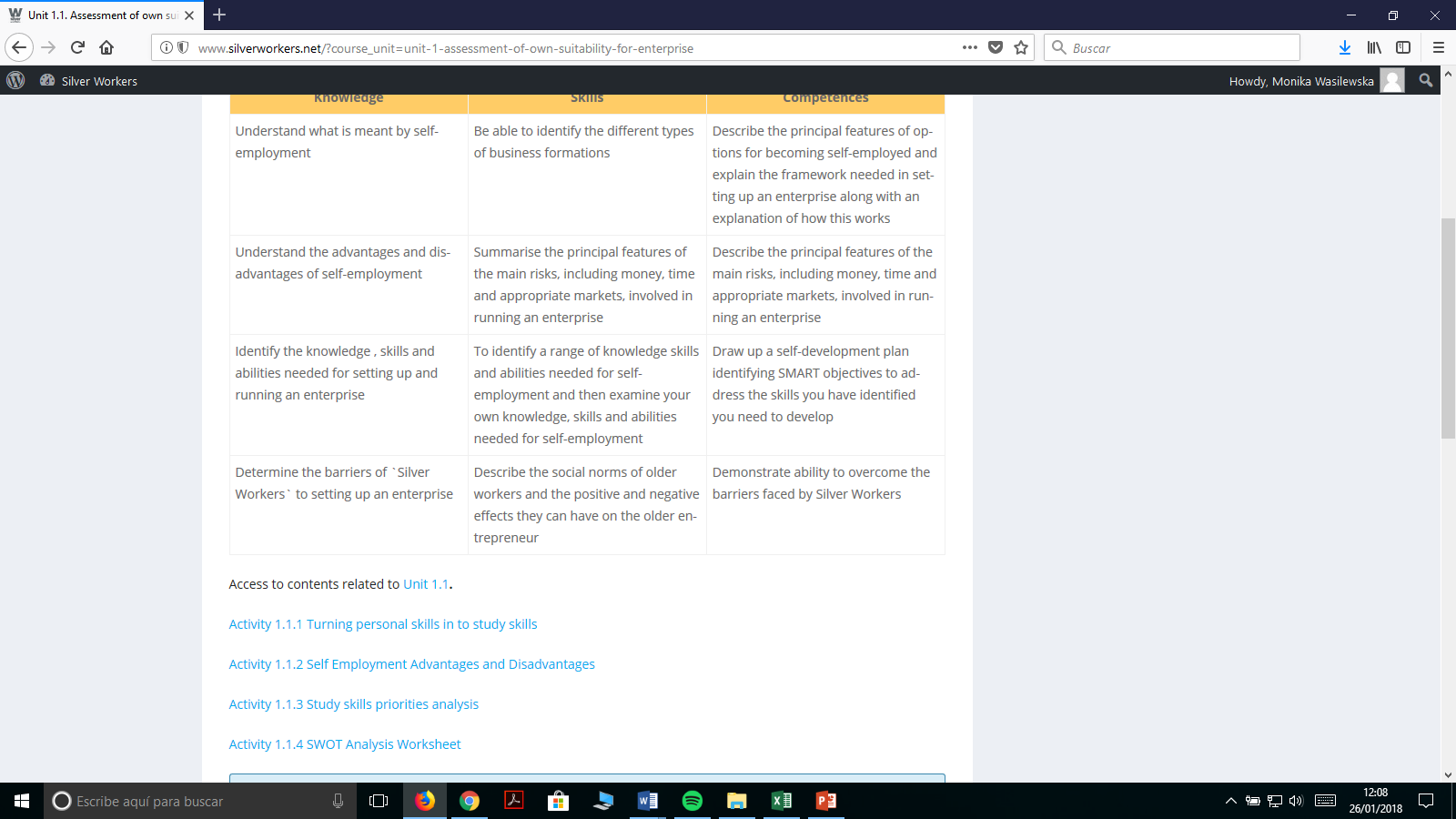 UNIT CONTENT - PDF
ACTIVITIES RELATED TO UNITS
[Speaker Notes: Once you access to the Unit you will see the link to download contents. Furthermore, in some units you can find some complementary activities.]
TEST
Once the student has completed the unit, below can be found the test for assessment:
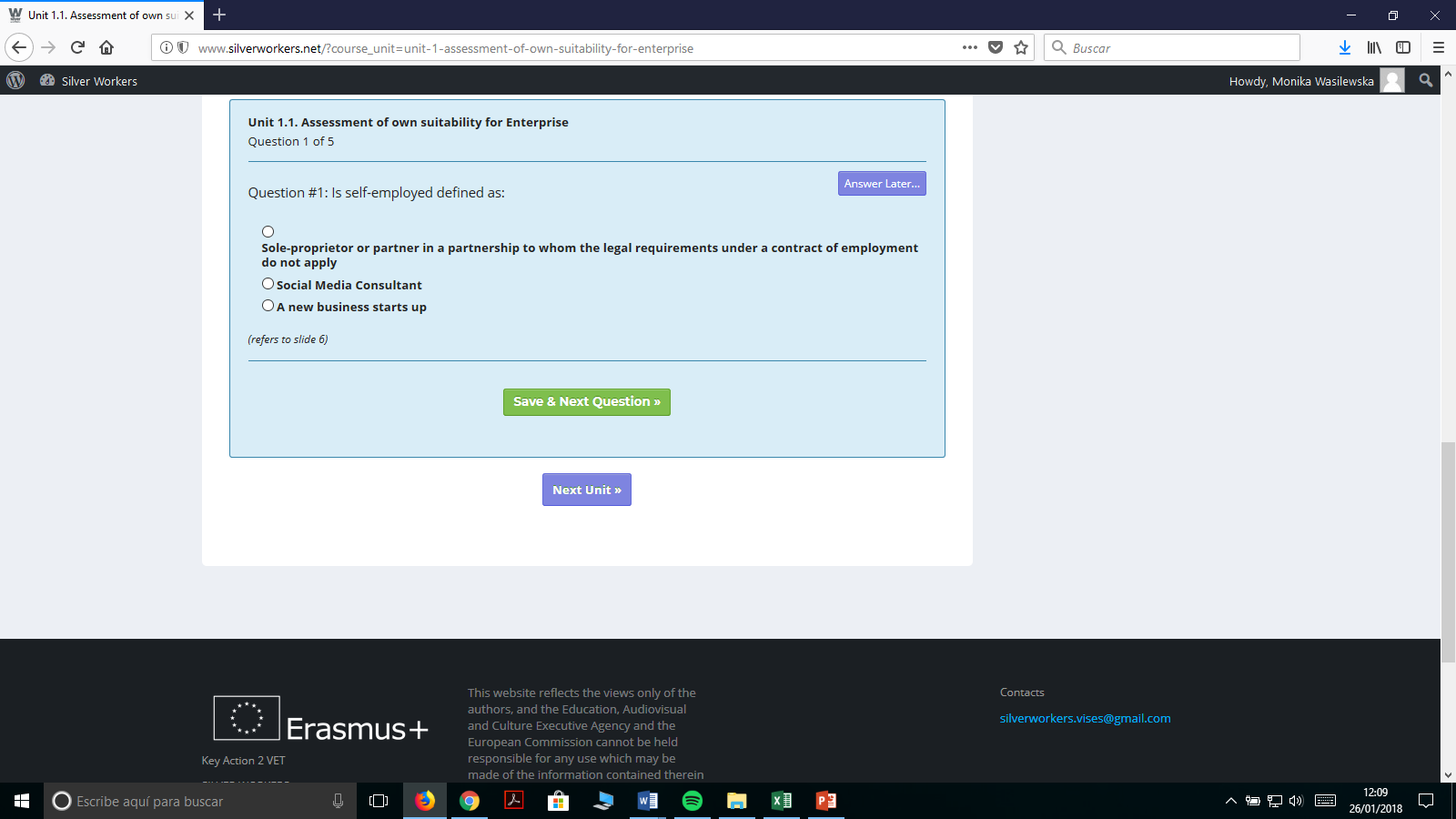 [Speaker Notes: Once you have completed the training contents related to a Unit, below you can access the evaluation. You need to pass the 80% of assessment to have your diploma.]
PROGRESS
In the main menu, the students can check their progress in the course and the % of approved tests
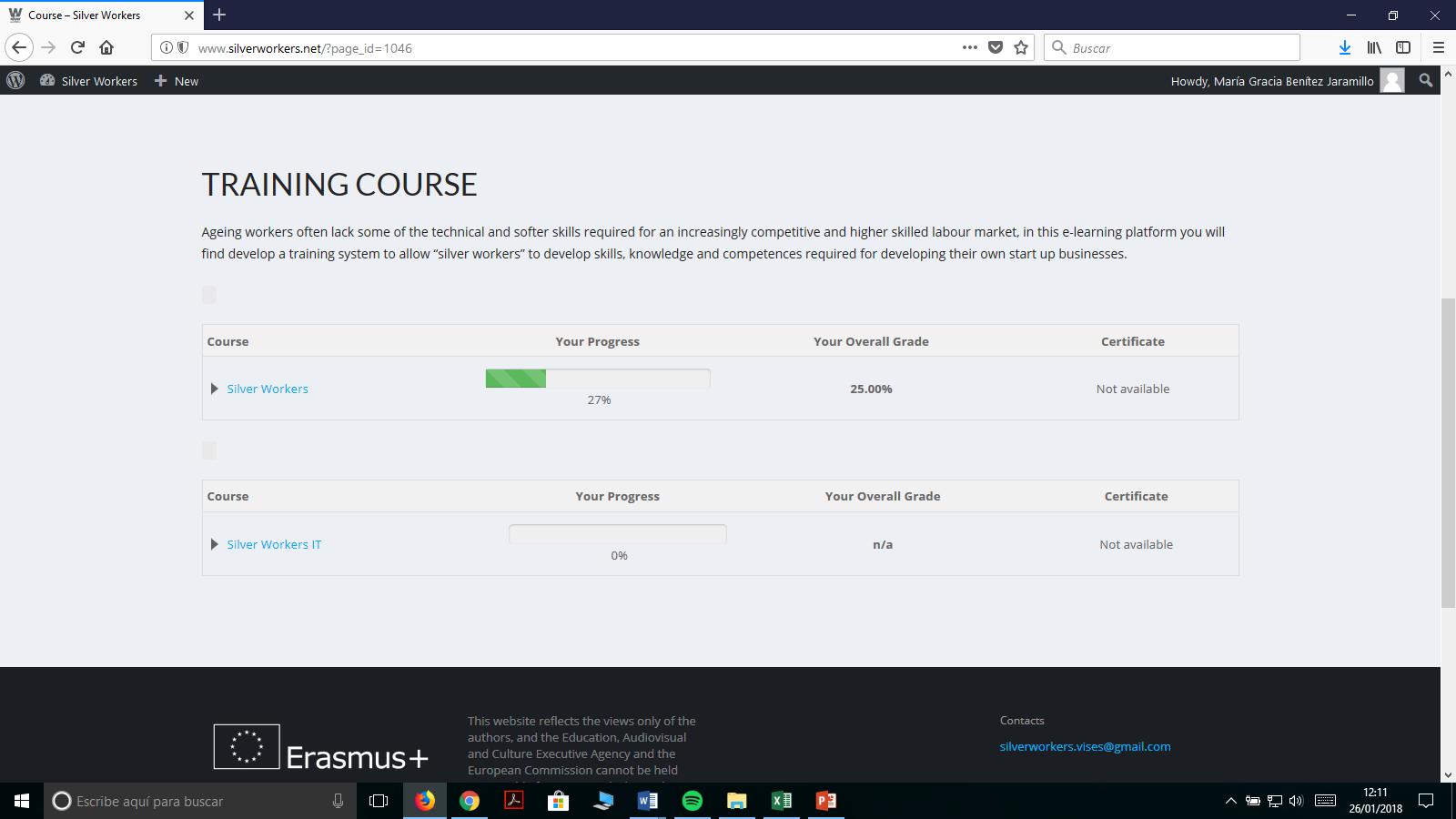 UTILITIES
WEBMINAR
FORUM
FILE SHARE AREA
06/06/2018
Thanks for your attention!

gracia.benitez@fundecyt-pctex.es
06/06/2018